Northern Paper Wasp (Polistes fuscatus)
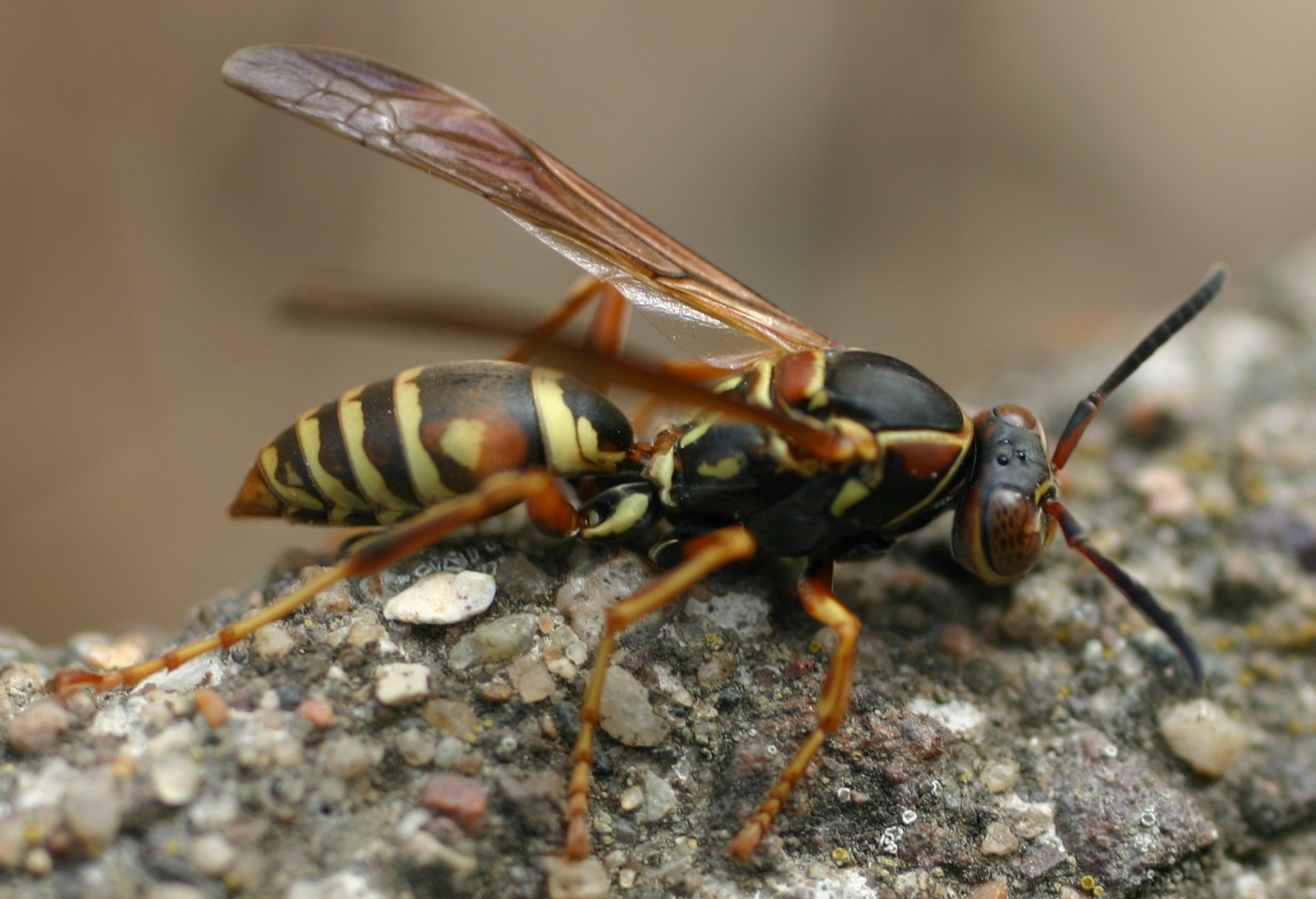 Wasps
Northern Paper Wasp (Polistes fuscatus)
Northern Paper Wasp (Polistes fuscatus)
Northern Paper Wasp (Polistes fuscatus)
Northern Paper Wasp (Polistes fuscatus)